Piaget and Vygotsky
Dr. Putu Sudira, M.P.
putupanji@uny.ac.id – 08164222678
http://staff.uny.ac.id/cari/staff?title=Putu+Sudira
Sek.Prodi PTK PPs  UNY, peneliti terbaik Hibah Disertasi 2011, lulusan cumlaude S2 PPs UGM – S3 PPS UNY; Kantor: Vocational and Technology Education Lantai II sayap   timur  Gedung Pascasarjana UNY
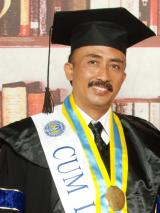 Dr.  Putu Sudira, M.P. PTK PPs UNY
Jean William Fritz Piaget (1896–1980) and 
Lev Semyonovich Vygotsky (1896–1934)
Two giants in psychology and education whose theories of mental development are highly influential.
Dr.  Putu Sudira, M.P. PTK PPs UNY
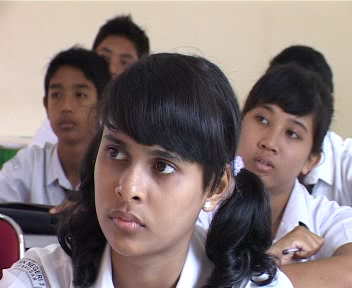 Vygotsky's theory
focused on qualitative changes in a child's cultural development. 
“genetic roots of thinking and speech”. 
cultural and social-historical influences on qualitative changes in development of humans.
“useful adaptations to the  environment”.
Dr.  Putu Sudira, M.P. PTK PPs UNY
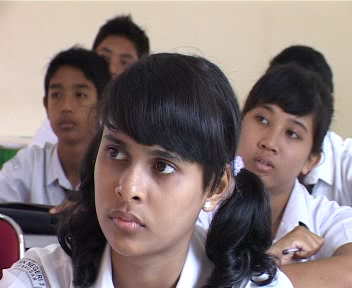 Piaget's theory
qualitative stages begins with a microanalytic study of how infants from birth adapt to the world of objects.
found a qualitative change in 4-year-olds who can make a line of eight tokens.
Dr.  Putu Sudira, M.P. PTK PPs UNY
Expectancy-Value Theory
Can I Learn and Why Do I Learn? Principles of Expectancy-Value Theory
Why Did I Fail? Principles of Attribution Theory.
How Can I Get What I Want? Principles of Achievement Goal Theory
Dr.  Putu Sudira, M.P. PTK PPs UNY
Cognitive Theory
What Can Teachers Do to Enhance Student Motivation?
Dr.  Putu Sudira, M.P. PTK PPs UNY
TerimakasihMelayani orang Kewajibannya orang Hidup Panji Sudira
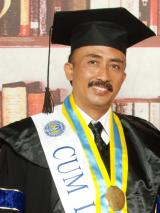 Dr.  Putu Sudira, M.P. PTK PPs UNY